March 2024
Treasury and SBA IRA Energy Efficiency ‘How To’ Session for Small Businesses
Agenda
Introduction and disclaimers
Overview of IRA Energy Efficiency Incentives 
Why do consumer tax credits matter for small businesses?  
Energy Efficient Home Improvement Credit (§25C)
Residential Clean Energy Credit (§ 25D)
Example and resources
How can SBA help
Next steps
New SBA Resource Hub
Ground Rules: Disclaimers
This deck provides an overview of certain Inflation Reduction Act tax provisions for general informational purposes only and is not itself tax guidance. 
The content in this presentation is based on proposed regulations and other tax information on IRS.gov. 
This deck relies on simplifications and generalizations to convey high-level points about Inflation Reduction Act tax provisions. Please refer to guidance issued by the IRS for detailed information on the rules associated with Inflation Reduction Act tax provisions. 
Treasury and the IRS will carefully consider feedback submitted during the public comment periods for proposed regulations before issuing final rules.
This presentation discusses the proposed guidance for prevailing wage and apprenticeship requirements of the Inflation Reduction Act.
Ground Rules: Questions and Comments
The public comment period for the Energy Efficient Home Improvement Credit (§ 25C) product ID number requirements ended on February 27
We will not be able to provide substantive information beyond what is in the statute and guidance themselves.
We will not be able to comment on opinions, interpretations, or specific-taxpayer related questions. You may also choose to consult with a tax advisor.
We will carefully consider public feedback before decisions are made on future guidance.
IRA Consumer Incentives for Energy Efficiency
[Speaker Notes: The Inflation Reduction Act, signed into law by President Biden in August 2022, expanded the amounts and types of expenses that qualify for home energy tax credits that homeowners can claim. These tax credits are part of the law’s historic  investment in tackling climate change by reducing energy costs in American homes.  They position America’s Main Street small businesses—door and window installers, plumbers, electricians, general contractors, Heating and Air businesses—at the forefront of this investment and present a generational opportunity for small business growth.  While there are 4 total credits in this law, today we’re going to talk about two that your homeowner customers should be aware of: the energy efficient home improvement credit and the residential clean energy credit. Both credits are claimed through the standard tax filing process . In addition to federal tax credits, home energy-related activities may qualify for state-run energy rebates. More information can be found at www.treasury.gov/IRA and Home energy tax credits | Internal Revenue Service (irs.gov).]
Why do consumer tax credits matter for small businesses?
Home energy projects may be substantially more affordable to your customers with the expansion of these tax credits. 

Home repair or construction small businesses could grow and expand their businesses by sharing information on these tax credits with current or potential customers. 

For example, if a small business installs solar water heaters in homes, those customers may be eligible for a 30% tax credit. By sharing this information with potential customers, small businesses may be able to increase their customer base. 

By installing energy efficiency products and taking energy efficient measures, customers will also save money on their energy bills.
Why do consumer tax credits matter for small businesses?
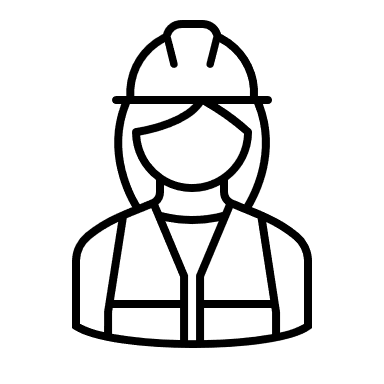 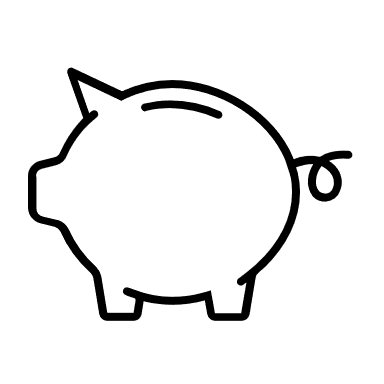 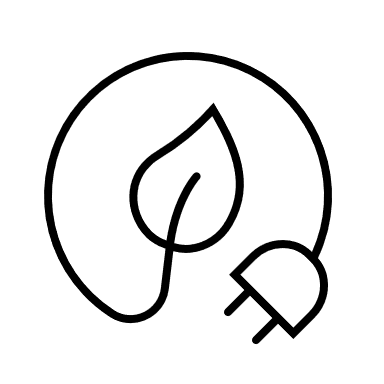 Small businesses 
performing energy efficient 
installations and related activities
Clean energy at a lower cost for 
customers and a greater demand 
for energy efficient installations
Energy efficiency tax credits for consumers 
Customers can save up to $3,200 per year on a range of home energy efficiency improvements and up to 30% of costs on residential clean energy property.
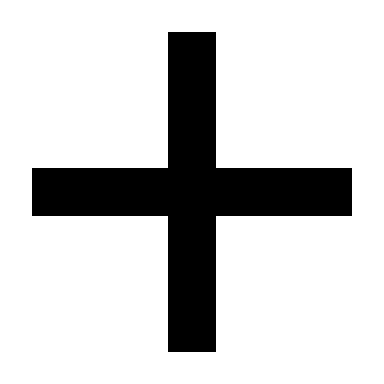 If you install energy efficient appliances, perform home energy audits, or complete energy efficiency upgrades to homes, your customers may individually qualify for certain tax breaks, saving them money now and on future energy bills.
Energy Efficient Home Improvement Credit (§25C)
Credit Maximums: Tax credit amount is capped at various levels annually, depending upon the product
$2,000 in total for a heat pump/heat pump system, heat pump water heater, biomass stove, and/or biomass boilers
$1,200 in total for all other 25C upgrades
$600 for efficient air conditioners, furnaces, boilers 
$600 for other efficient water heating equipment
$500 for exterior doors ($250 for any single door)
$600 for exterior windows and skylights
$600 for panelboards, sub-panelboards, branch circuits, or feeders
$1,200 for insulation
The credit maximum resets each year and there is no lifetime cap
Taxpayer Income limits: No taxpayer income limits
Other Taxpayer Criteria: 
Exterior doors, exterior windows, skylights, insulation must be installed on/in a taxpayer’s principal residence
Other eligible property may be installed in a residence used by a taxpayer (includes renters)
Residential Clean Energy Credit (§ 25D)
Credit Amount: Tax credit covers 30% of the cost, including labor and installation
Key Terms: Solar Panels, Battery Storage
Product Eligibility: Product purchased must be a qualifying product 
Battery storage must have a minimum capacity of at least 3 kWh
Solar water heaters must be certified by the Solar Rating and Certification Corporation
Geothermal heat pumps must be ENERGY STAR certified
Credit Maximums: Tax credit amount is uncapped, except with regard to fuel cell property expenditures
$500 cap for each half kw capacity of the fuel cell property, or $1,667 for each half kw in a residence jointly occupied by two or more individuals
Taxpayer Income Limits: No taxpayer income limits
Other Taxpayer Criteria: Must be installed in taxpayer’s residence (must be principal residence for fuel cell expenditures)
IRS and Treasury Resources
IRS.gov/HomeEnergy
Energy Efficient Home Improvement Credit
Residential Energy Credit
25C one-pager: Publication 5967 (5-2024)
25D one-pager: Publication 5968 (5-2024)
Use the Department of Energy’s Lookup Tool for certain 25C products: Product Look Up Tool (DOE).

IRS.gov/CleanEnergy
Clean Energy Tax Incentives for Individuals - 2 Page Printable Summary 
Clean Energy Tax Incentives for Businesses - 2 Page Printable Summary 

Subscribe to IRS e-News Subscriptions by visiting IRS.gov/newsroom/e-news-subscriptions  e-News for small businesses
Newly-launched Treasury.gov/IRA website
Lowering costs for small businessess
How SBA can help
I need to ramp up my capacity to complete more energy efficiency projects.
Consider asking your local lender about accessing an SBA Express loan to meet your working capital needs.
I need general business counseling and advice as I think about growing my clean energy and energy efficiency services.
Find an SBA District Office or Resource Partner near you for counseling and training.
11
What are the next steps for my small business?
Share information with your customers so that they know about all potential savings.  

Explore working capital financing options through SBA to finance the upfront costs of these home energy efficiency and clean energy improvements for your customers. 

A working capital loan backed by the SBA could give your small business the day-to-day cash it needs, enabling you to give your customers an upfront discount on your services. You can use your working capital to continue supporting your business, while waiting to charge customers for the remaining cost of your services until they have received their tax credit.
12